مقـر المديريـة العامـة للتجـارة
قطعة 14، مركز الأعمال، الجناح الشمـالي، شارع الريـاض حي الريـاض.  ص.ب 610، الربـاط شـالة، المغـرب
الهاتـــف  : 49 62 70 37 5 212+     الفاكـــس  : 43 51 73 37 5 212+
Siège de la Direction Générale du Commerce
Parcelle 14, Business center, aile nord Bd Erriyad, Hay Riad B.P 610, Rabat Chellah, Maroc
Tél : +212 5 37 70 62 49  Fax : +212 5 37 73 51 43
www.mcinet.gov.ma
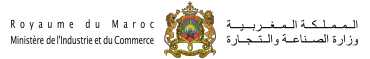 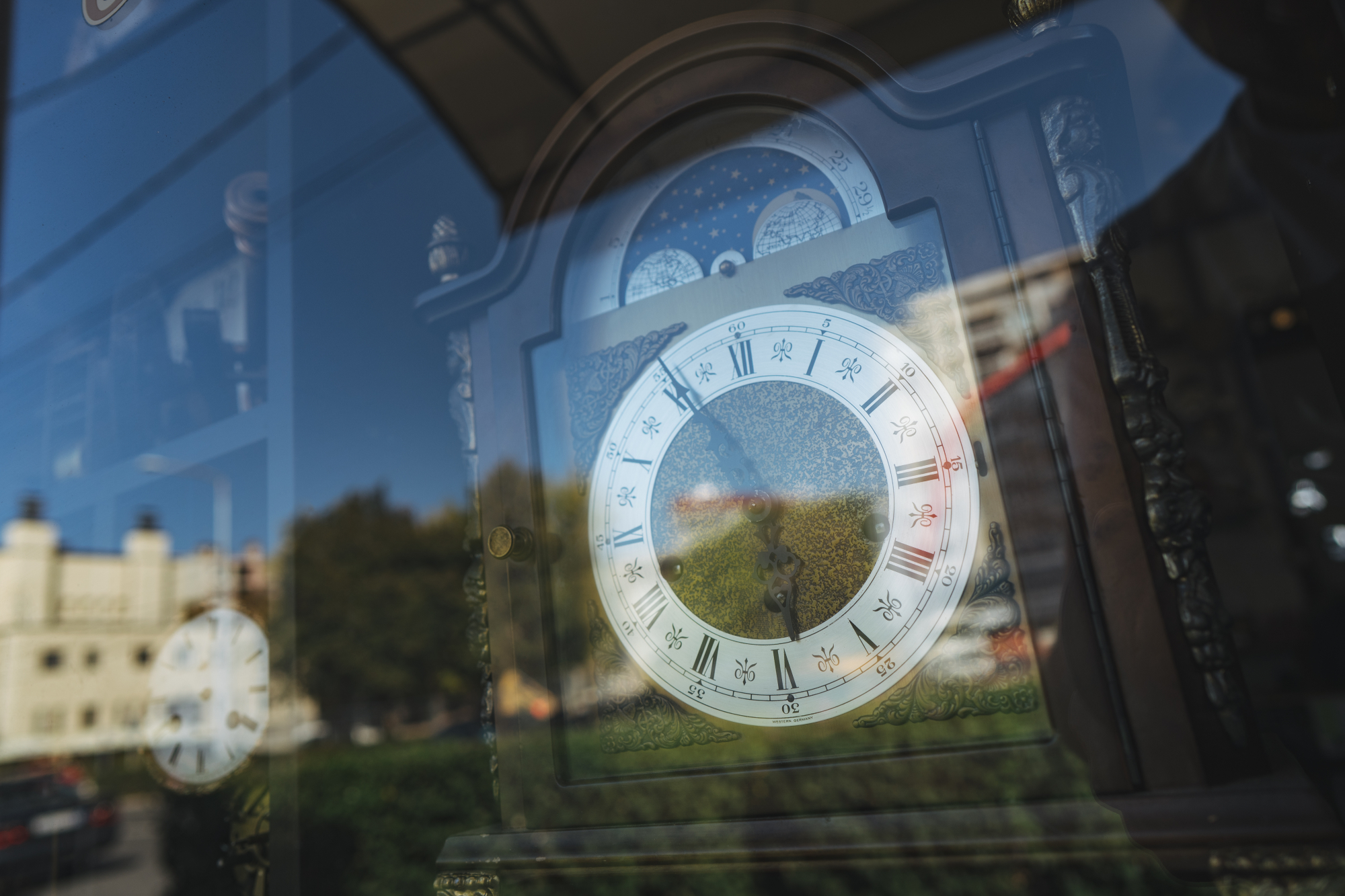 PROGRAMME D’APPUI A L’INTERNATIONAL
« RELANCE EXPORT »
Note de présentation de l’entreprise 
…….
FICHE SIGNALETIQUE
Entreprise:
Forme juridique
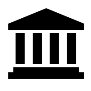 Logo de l’entreprise
Date de création
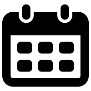 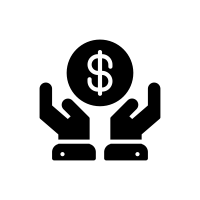 Capital social
N° du registre de commerce
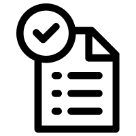 Secteur d’activité:
ICE
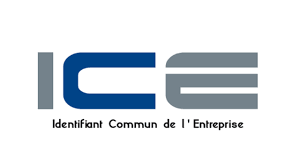 Produits et services commercialisés:
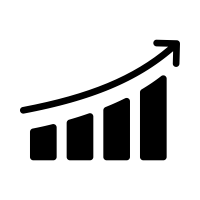 2020:
2021:
Chiffre d’affaires
2020:
2021:
Chiffre d’affaires à l’export
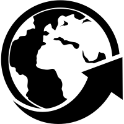 Dirigeant :
Effectif
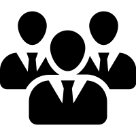 Point focal :

Fonction: 

Tél:

Email:
Adresse
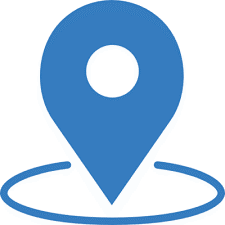 Site web
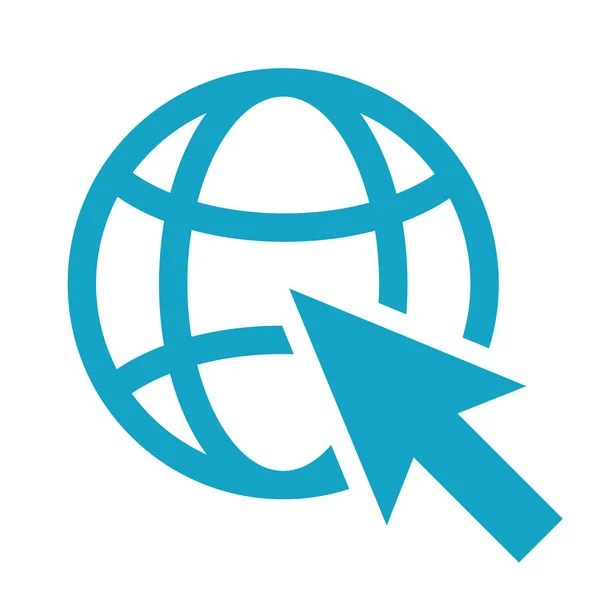 N° CNSS
N° Identifiant fiscal
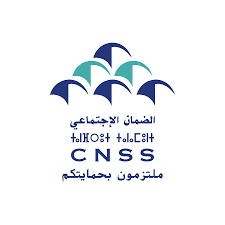 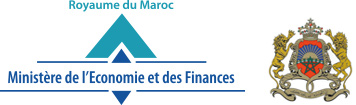 PERFORMANCES ET CAPACITÉS STRATÉGIQUES
Entreprise:
Marques commercialisées
Marques propres
Produits et services
Marques et produits exportés
Nomenclature douanière des principaux produits
Capacité de production et taux d’utilisation
Code SH6:
Libellé:
Libellé:
Code SH6:
Code SH6:
Libellé:
Code SH6:
Libellé:
Certifications
PERFORMANCES ET CAPACITÉS STRATÉGIQUES
Entreprise:
Organigramme formalisé (direction, département,  service….) et focus sur la structure export
PERSPECTIVES DE DEVELOPPEMENT A L’INTERNATIONAL
Entreprise:
Potentiel de diversification des produits et des marchés de destination
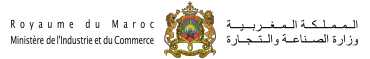 CANDIDATURE AU PROGRAMME D’APPUI A L’INTERNATIONAL
« RELANCE EXPORT »
Les entreprises intéressées doivent déposer leurs dossiers de candidature au Ministère de l’Industrie et du Commerce ou les envoyer par poste, et ce au plus tard le jeudi 01 septembre 2022 à 15h00 à l’adresse suivante : 
 
Ministère de l’Industrie et du Commerce
Siège de la Direction Générale du Commerce
Parcelle 14, Business center, aile nord Bd Erriyad, Hay Riad B.P 610 Rabat Chellah, Maroc
Pour plus d’informations
mmouhtadi@mcinet.gov.ma 
kmgouni@mcinet.gov.ma / aelbasri@mcinet.gov.ma 
Tél : 06 73 70 57 58 / 06 68 81 75 71/ 06 68 81 96 61
NOTE DE PRESENTATION DE L’ENTREPRISE …….